ΠΑΝΕΠΙΣΤΗΜΙΟ ΘΕΣΣΑΛΙΑΣΤΜΗΜΑ  ΕΠΙΣΤΗΜΗΣ ΦΥΣΙΚΗΣ ΑΓΩΓΗΣ ΚΑΙ ΑΘΛΗΤΙΣΜΟΥENGLISH SPORTS TERMINOLOGY
Supervisor:            Athanasios Tzamurtas 
Teacher:                     Stella Papavaggeli
Phone:      2431047051       Fax:  2431047042
*e-mail:     papavaggelistella@gmail.com 
Module details:          B Semester
AIMS& OBJECTIVES
To acquaint students in the Department of Science Physical Education & Sports with the English Sports Terminology;
 To familiarize them with the specific terminology in the fields of Sports, Health, Nutrition, Physical Education and Teaching.
 Focus is also given on the grammatical and syntactical structures of the English Language
ASSESSMENT:
Final written exams (80%) 
Mid-term assignments (20%) 

REFERENCE BOOK : An English course for the students of physical education part 2
Εκδόσεις: Χριστοδουλίδη ,Θεσσαλονίκη
PARTS OF THE BODY
Stella
Papavaggeli

 Teacher of English Language 
Email: papavaggelistella@gmail.com
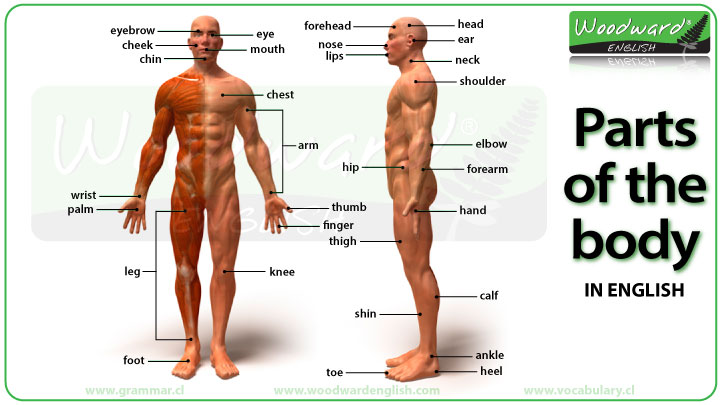 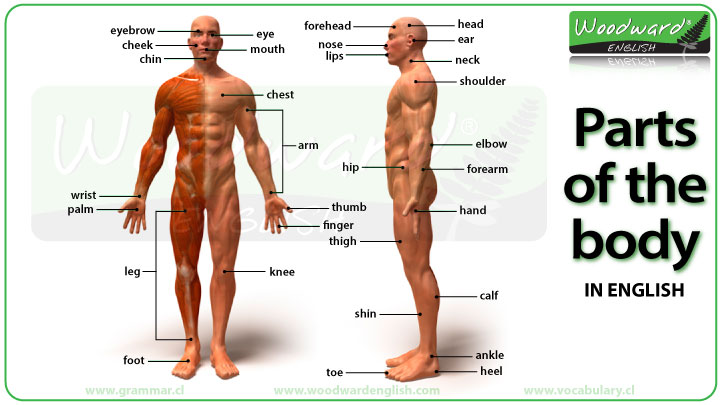 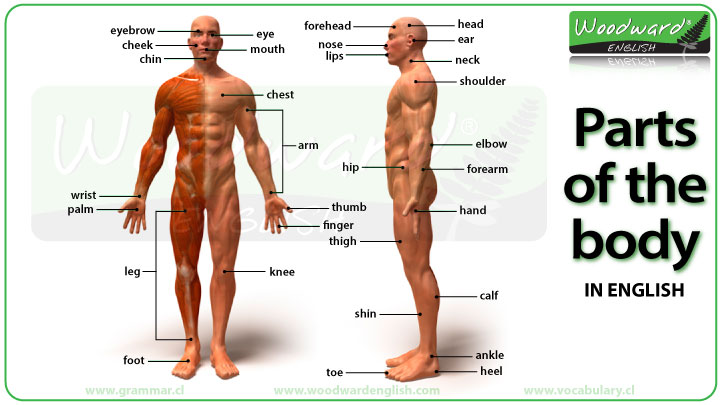 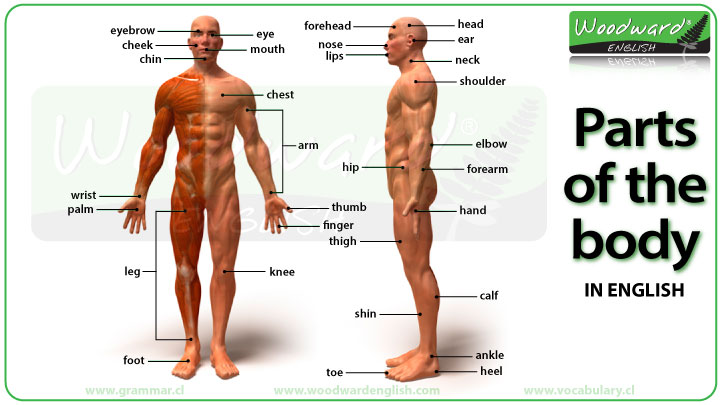 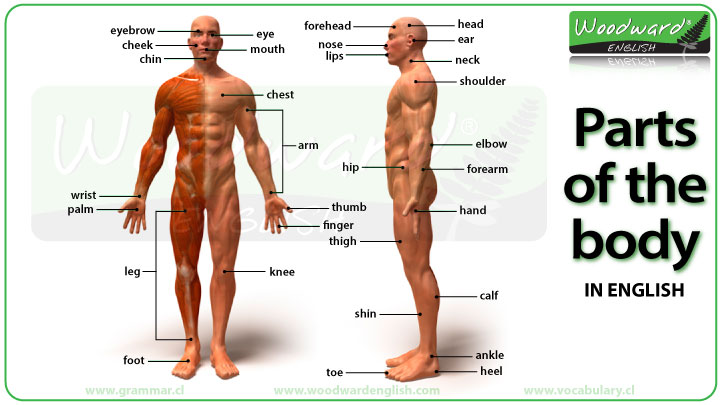 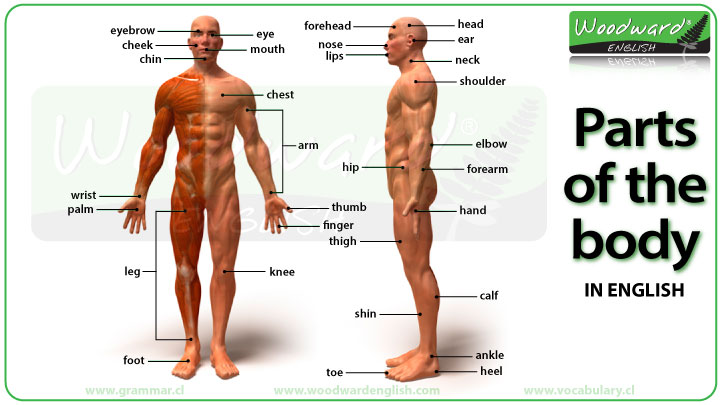 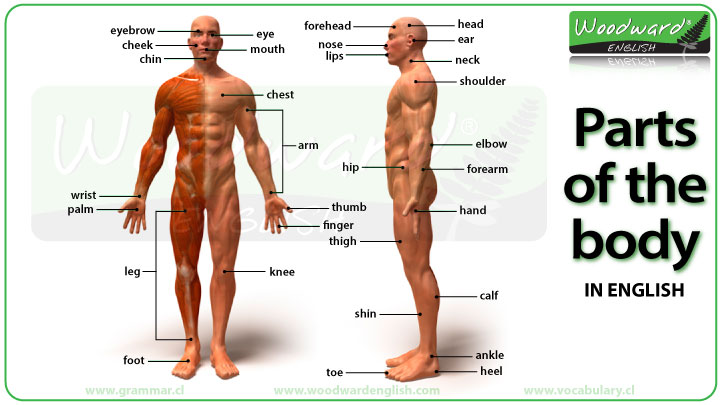 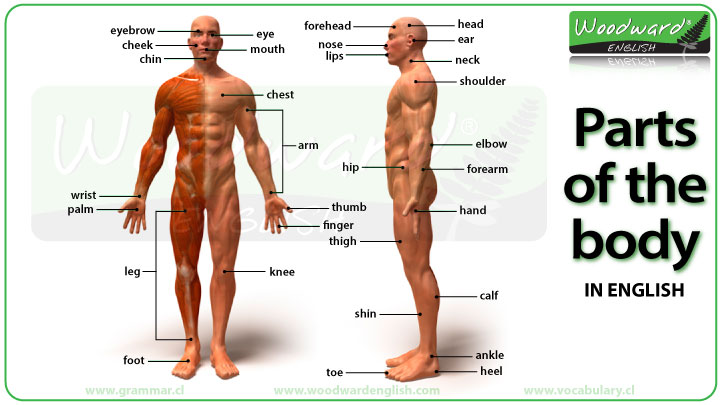 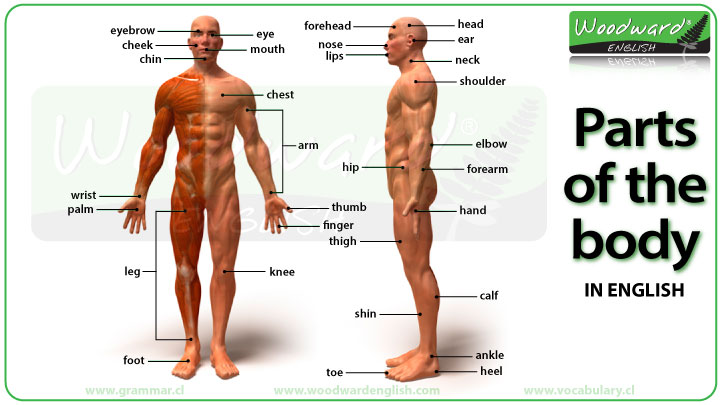 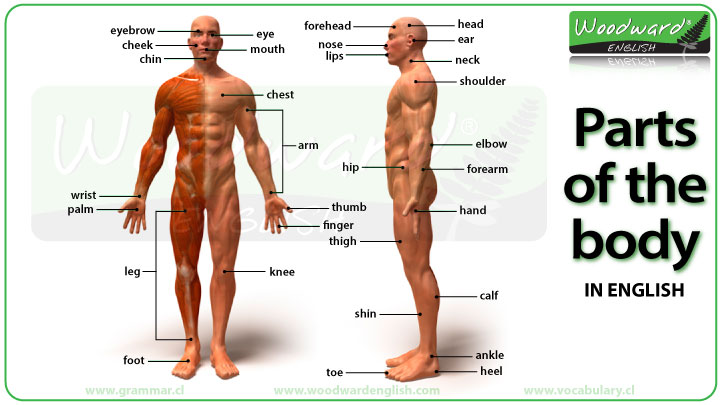 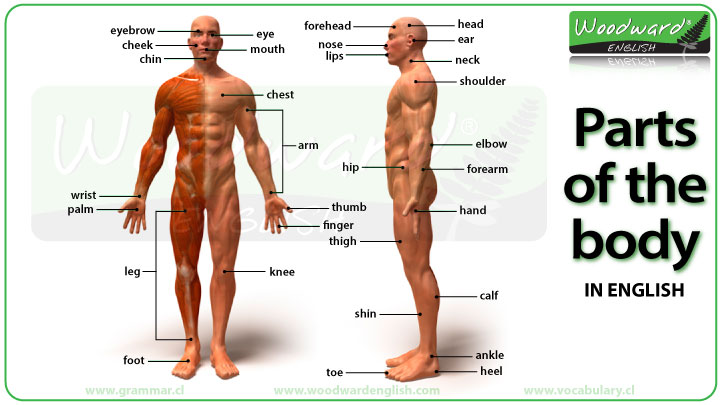 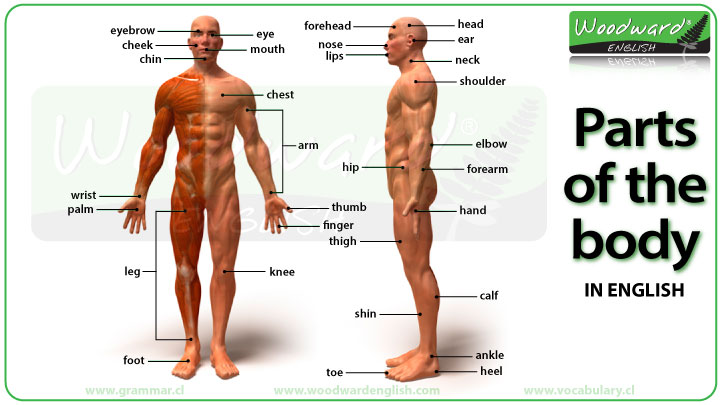 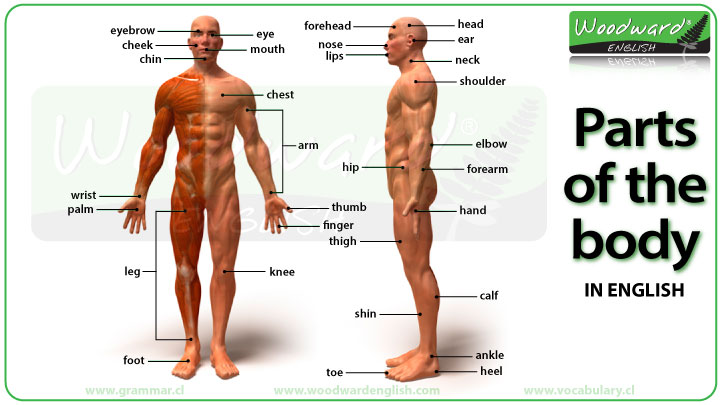 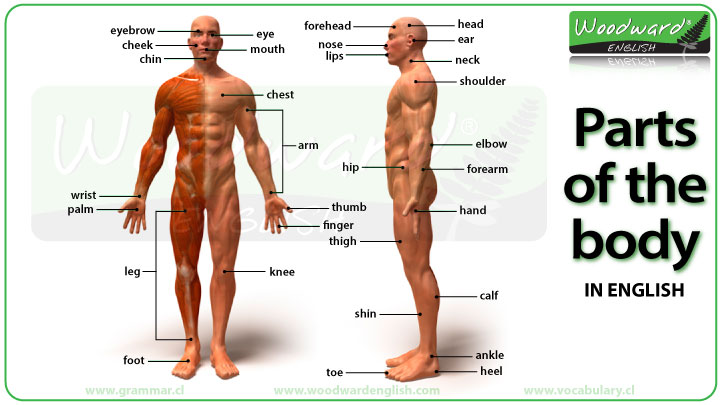 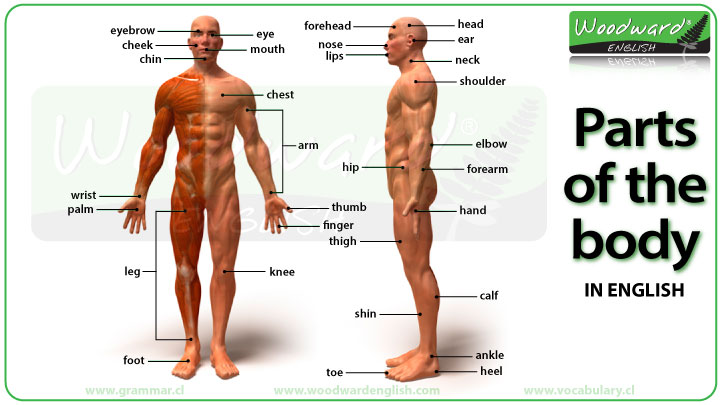 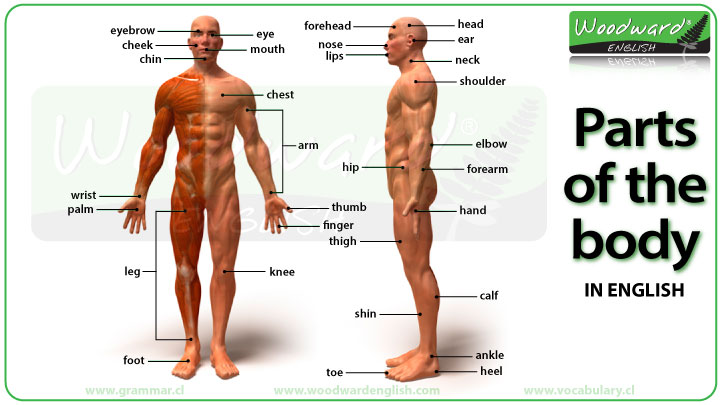 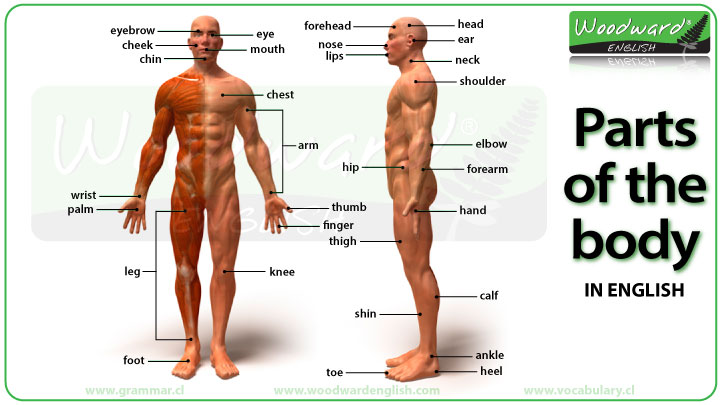 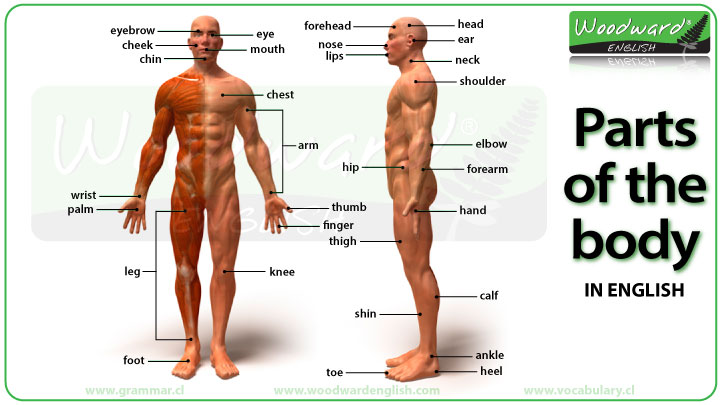 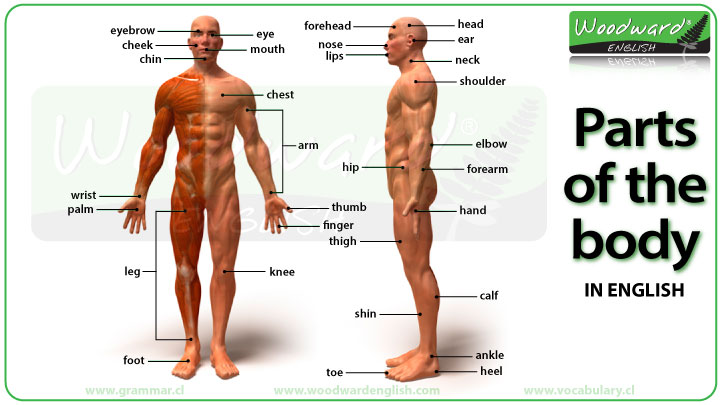 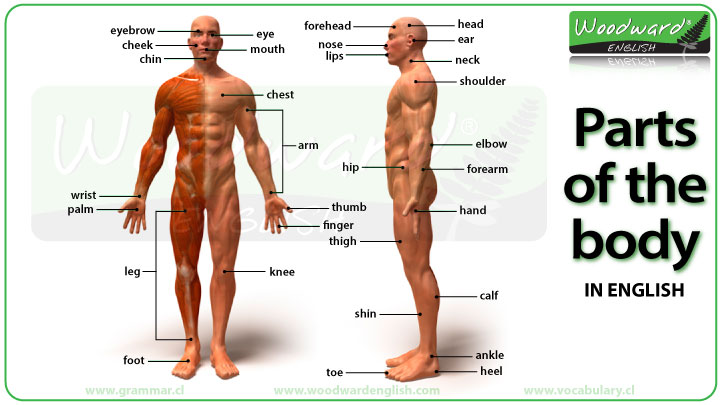 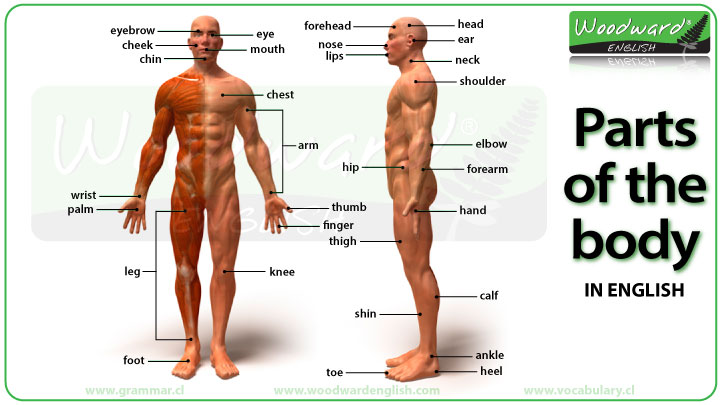 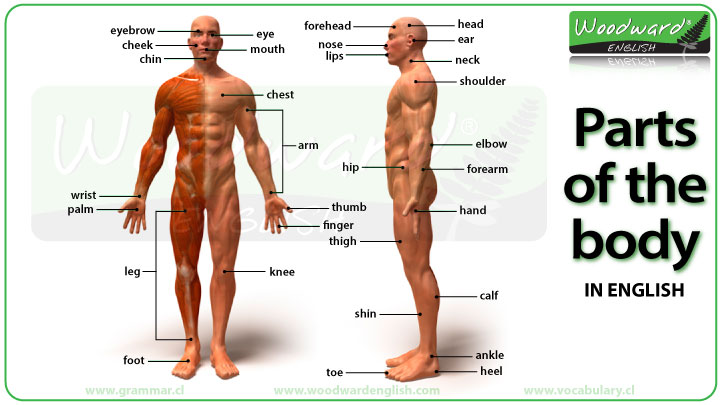 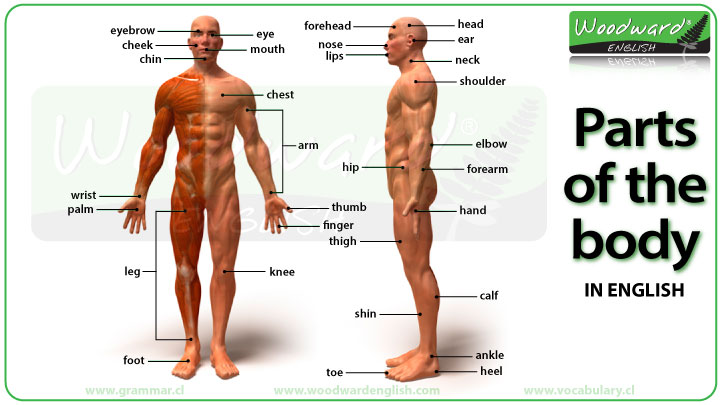 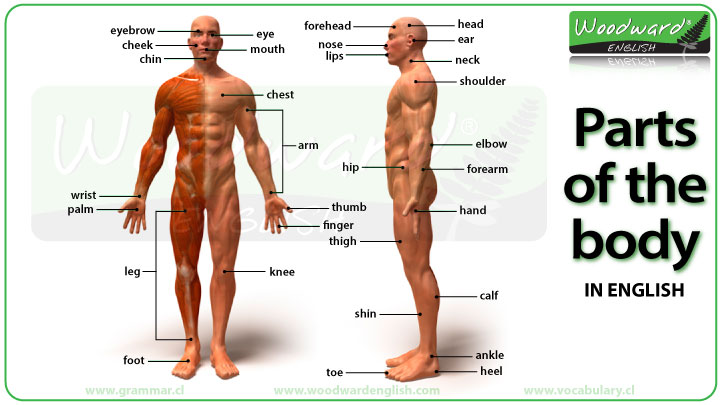 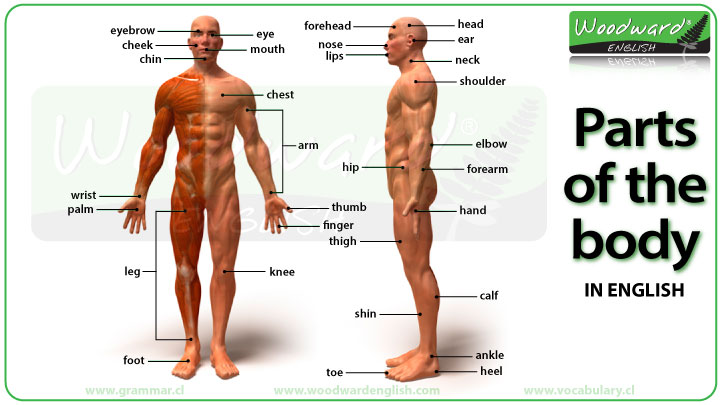 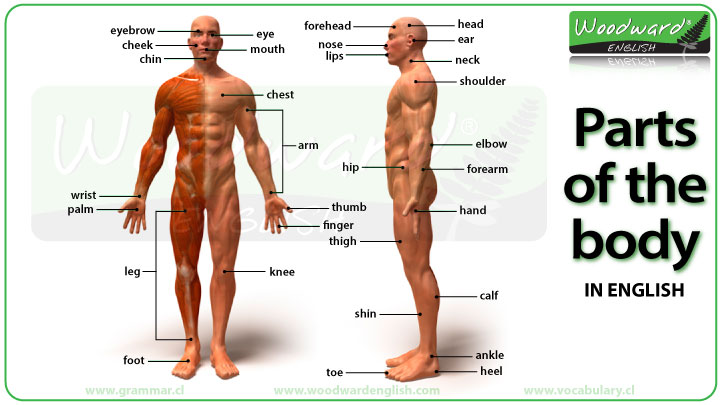 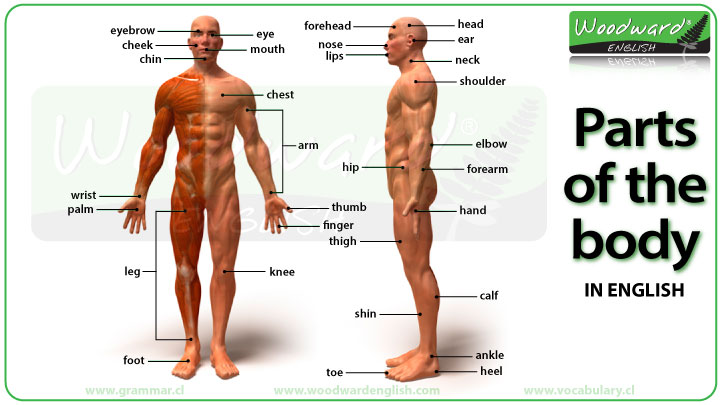 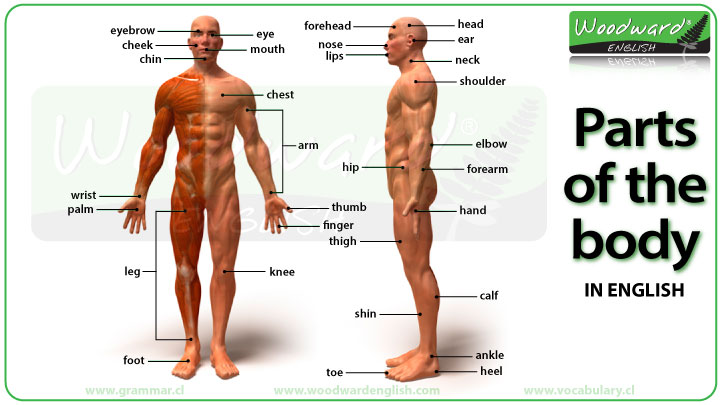 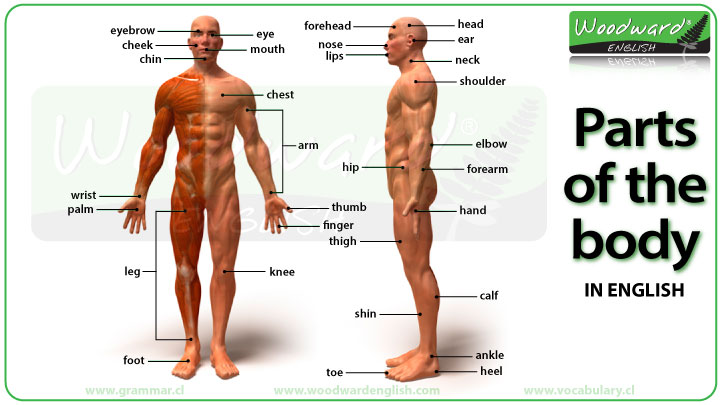 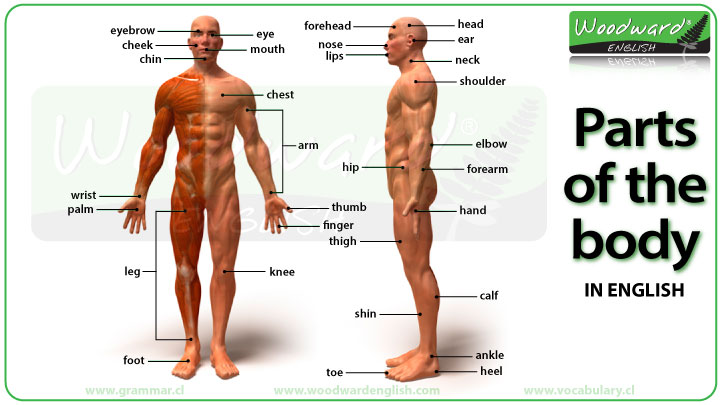 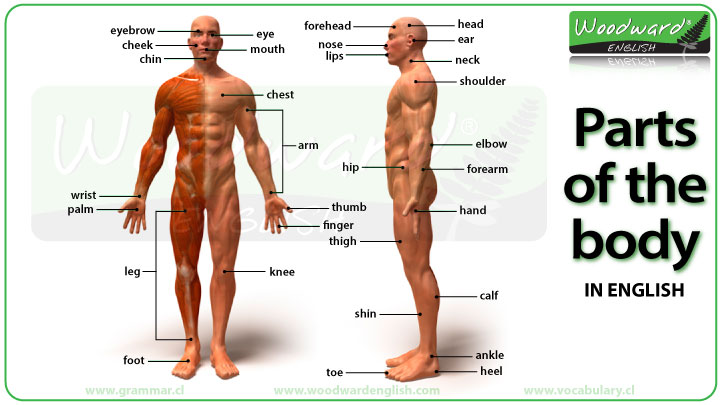 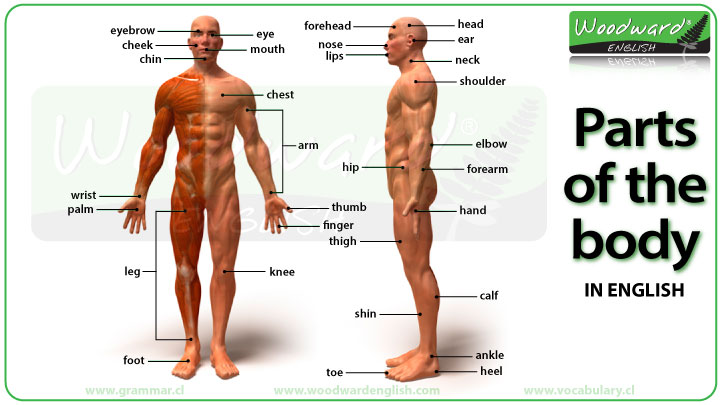 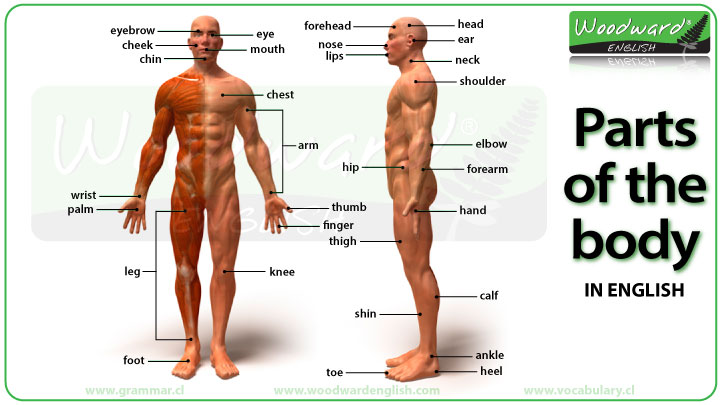 Internal organs
Heart
Brain
Pharynx
Larynx
Lymph nodes
Veins
Lungs
Stomach
Bone marrow
Muscles
Arteries
Gallbladder
Skeleton
Liver
Kidneys
Intestines
Spleen
Pancreas
Urinary Bladder
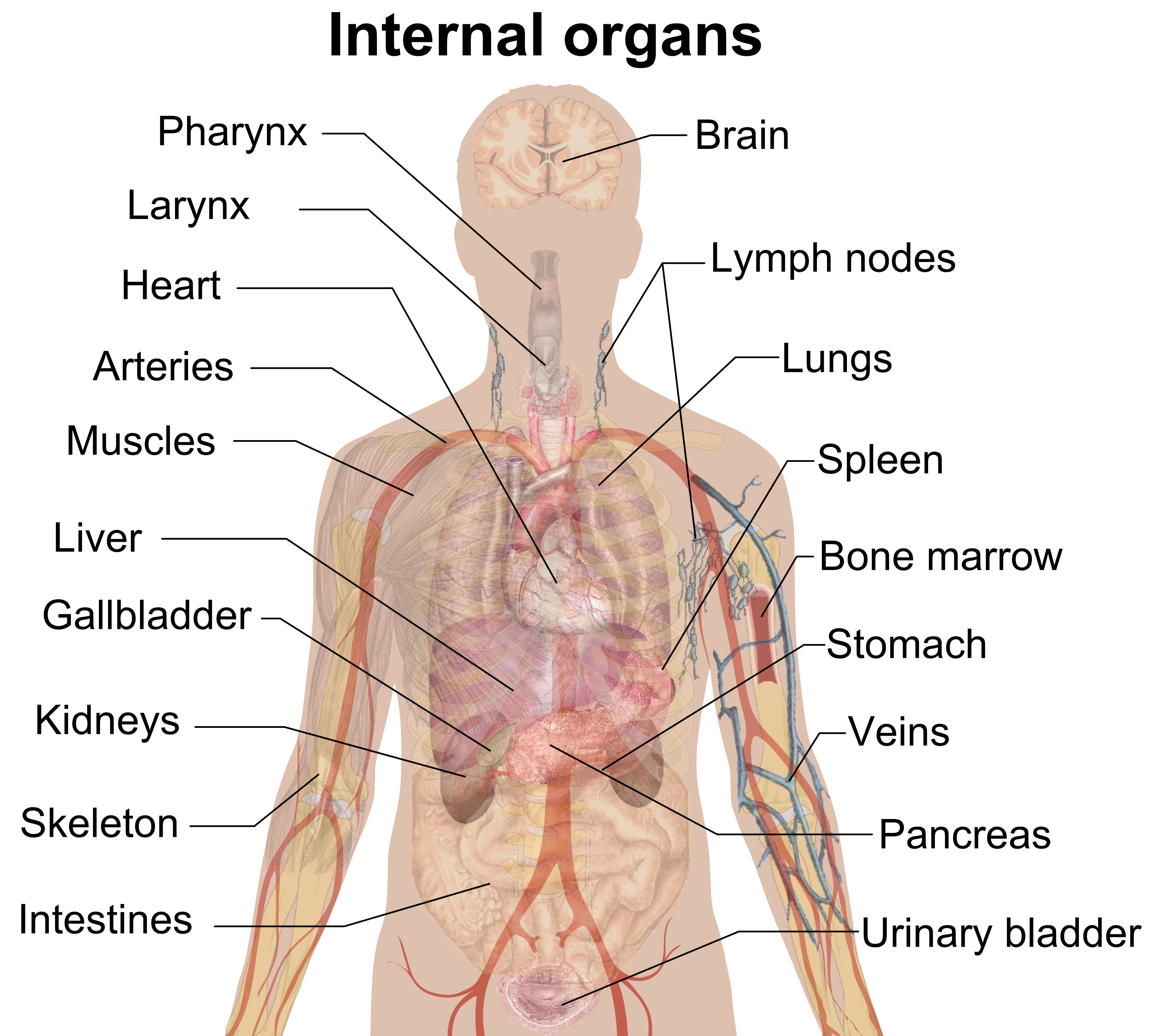 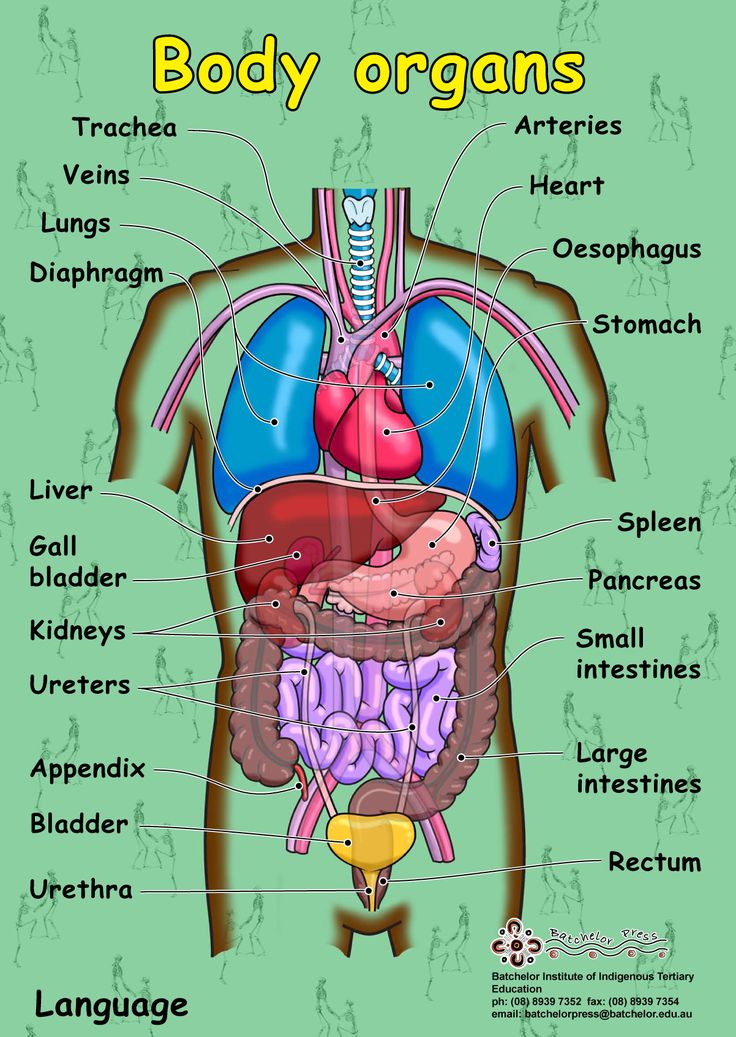 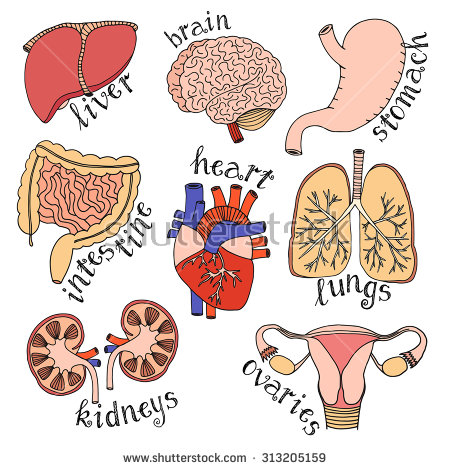 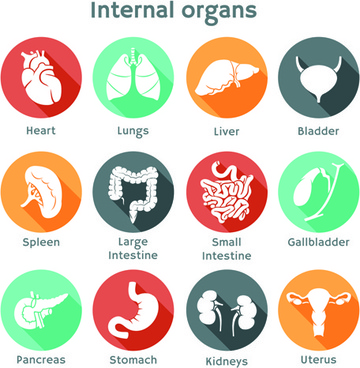 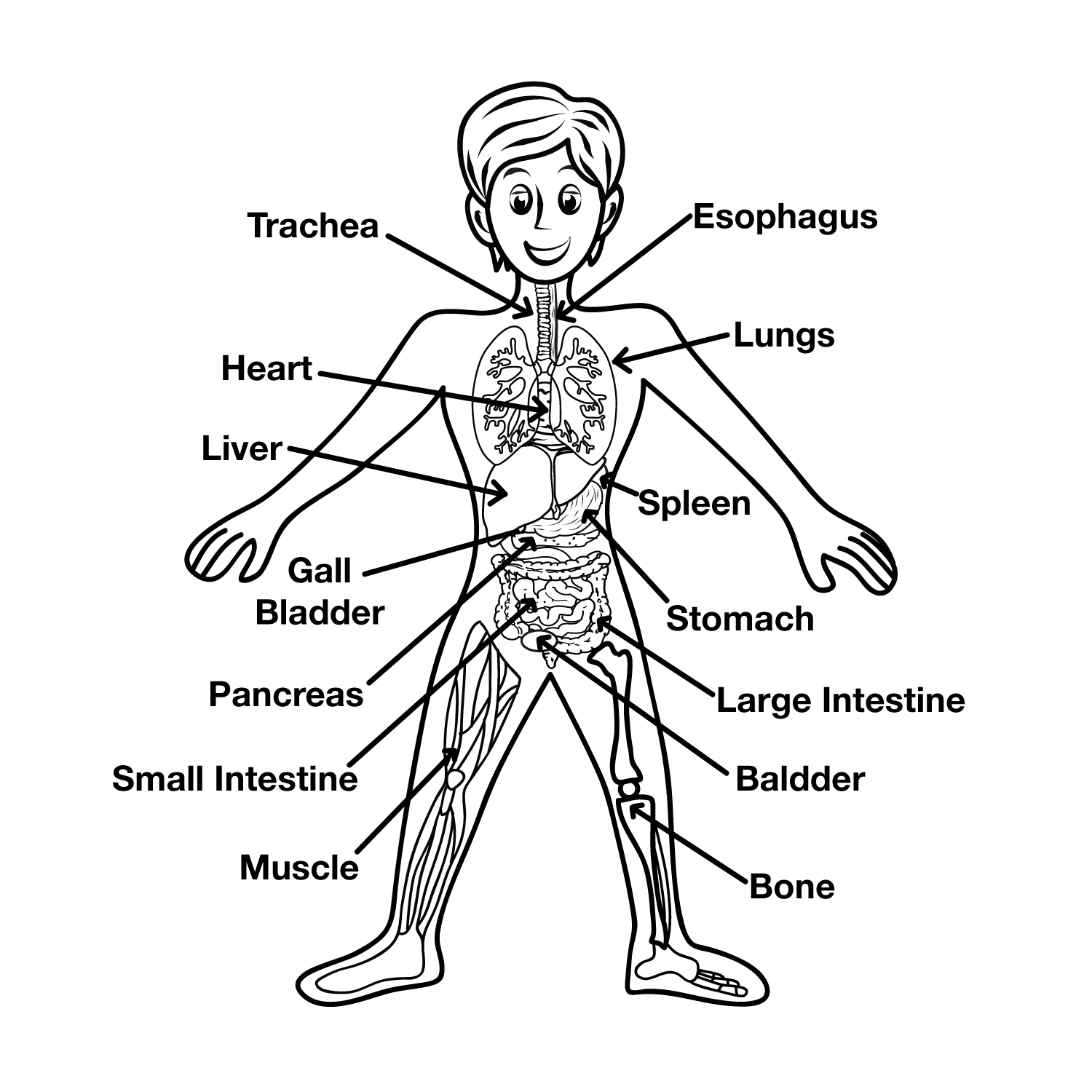 Internal Parts of the Body
heart - your heart pumps your blood around your body.
lungs - when you breathe, the air goes into your lungs.
veins - these transport blood through your body. They are like little tubes.
Internal Parts of the Body
brain - this is your 'thinking machine' inside your head.
throat - food goes down this to get to your stomach.
liver - the organ that cleans your blood.
Internal Parts of the Body
stomach - your food goes here when you swallow it.
kidneys - the organs that process all your body waste.
skeleton - all of the bones in your body.
Internal Parts of the Body
ribs - these are the bones that protect the organs in your chest.
bones - your skeleton consists of many bones. There are about 206 in your body.
skin - it covers almost the entire body and helps keep all the organs and muscles in place.
The Leg and Foot
knee
Leg
shin
calf (muscle)
heel
foot
toe 
Ankle
the joint between your leg and your foot.
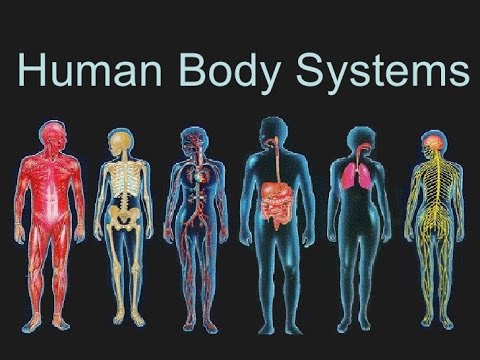 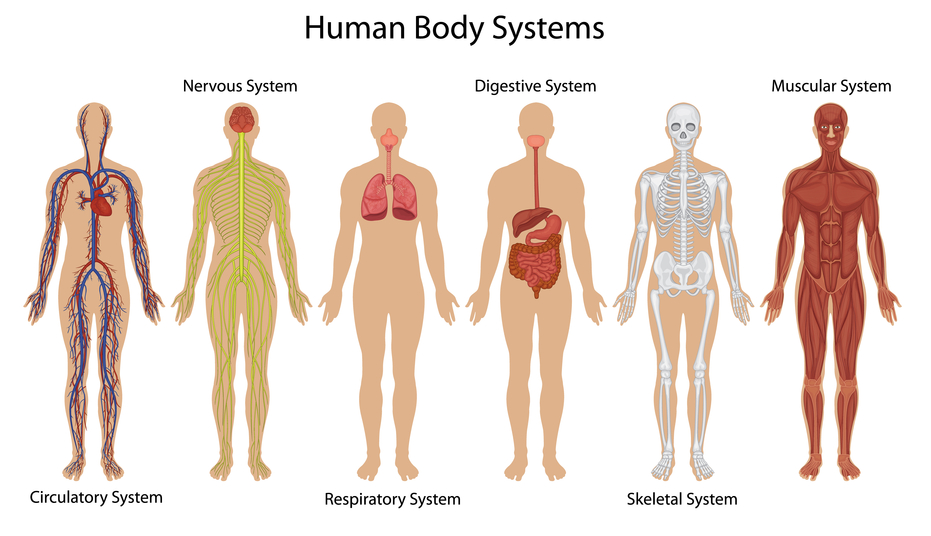 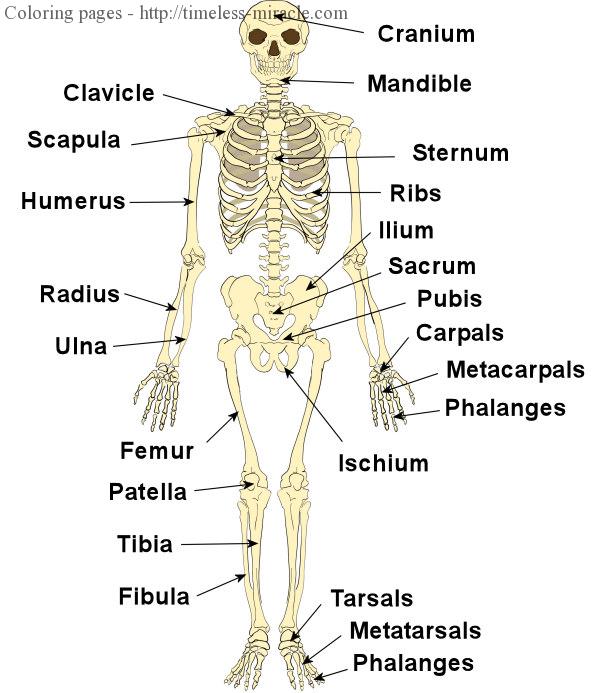 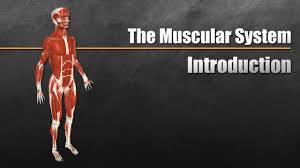 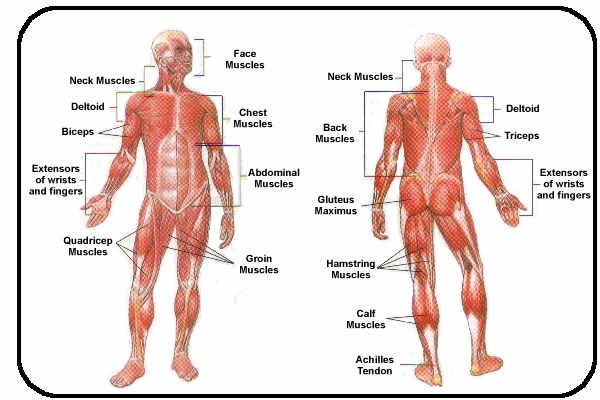 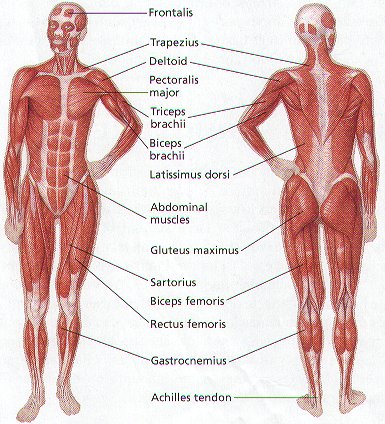 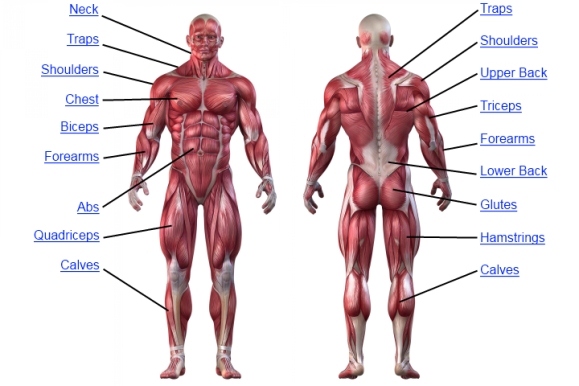 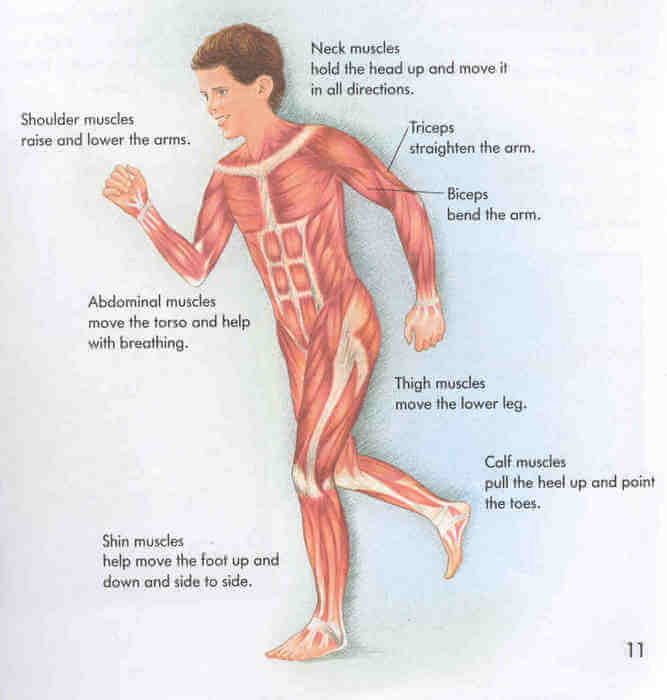 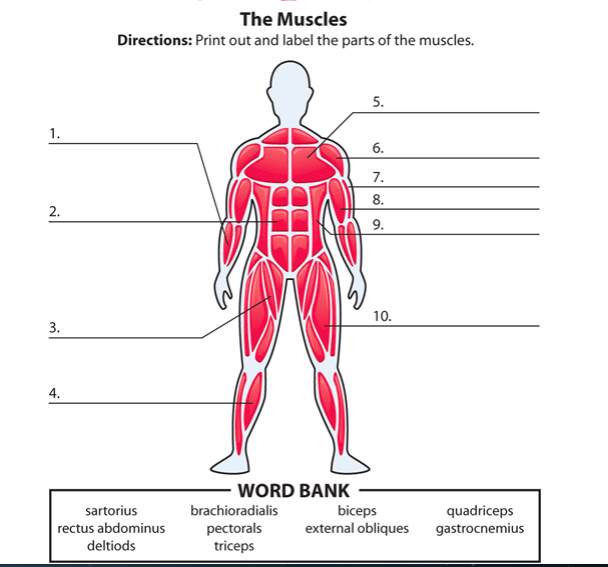 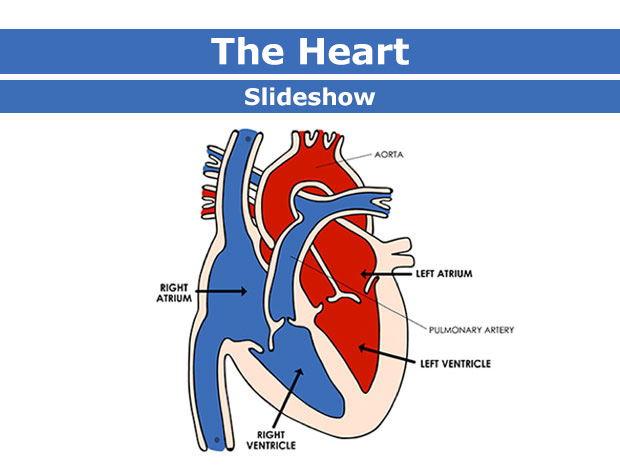 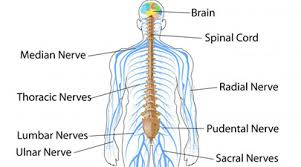 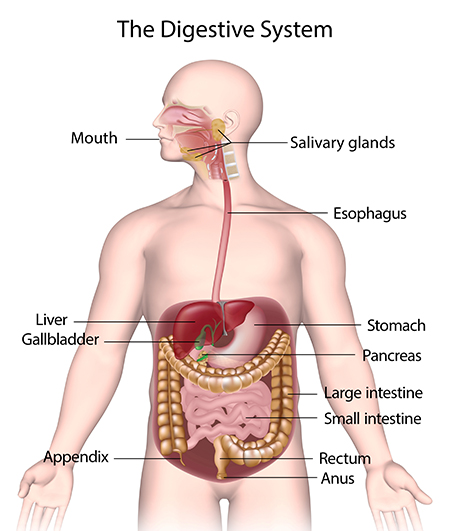 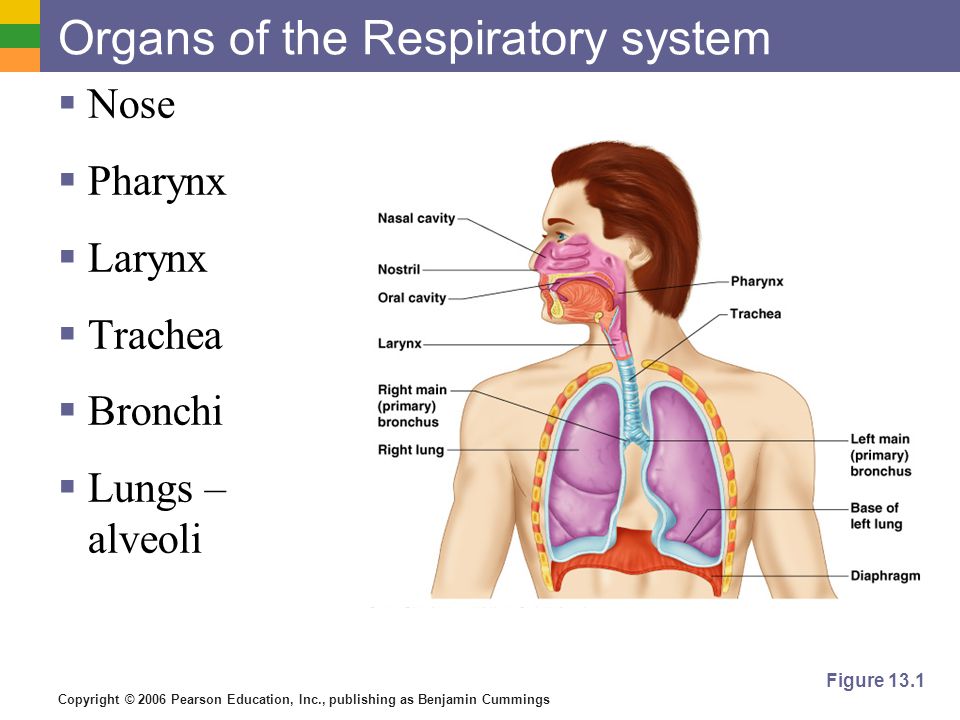 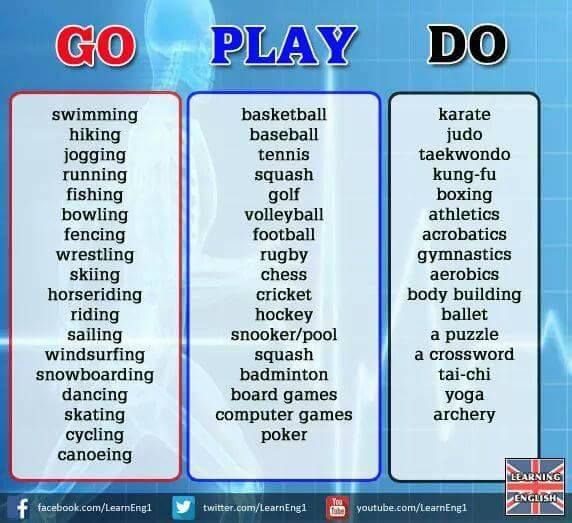